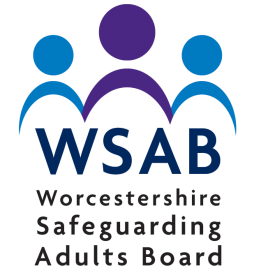 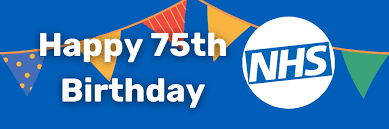 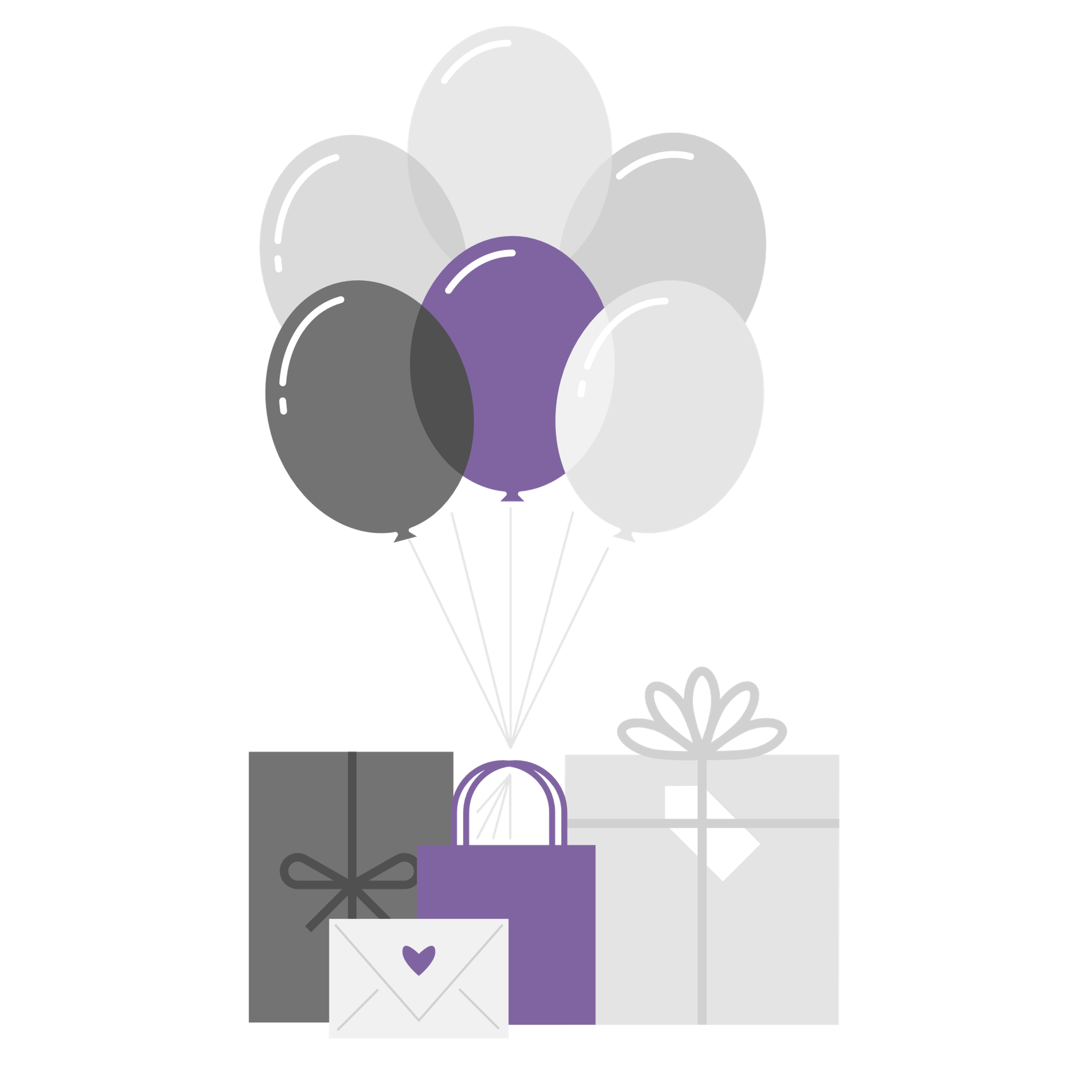 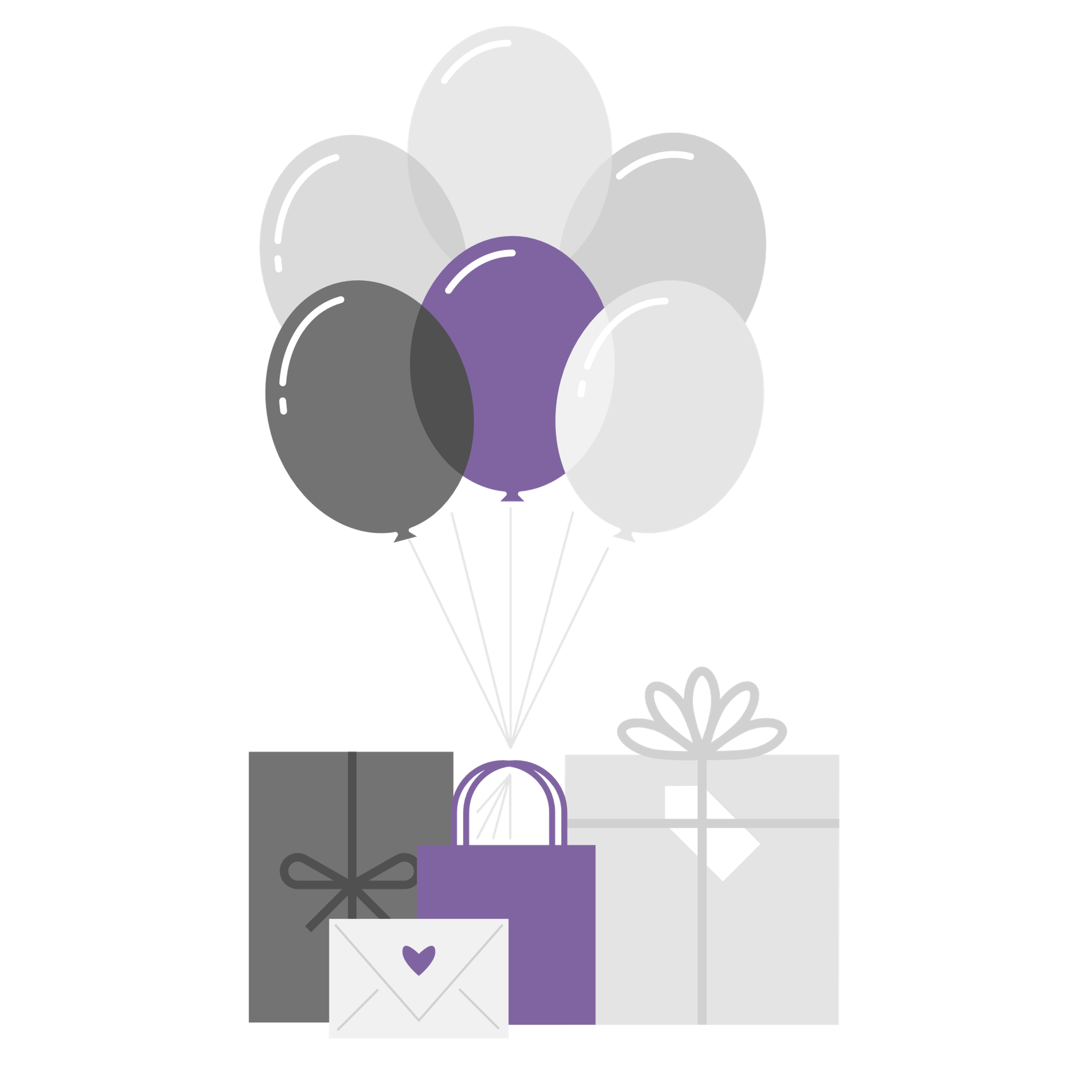 And
Social Care
Because Safeguarding is everybody’s business
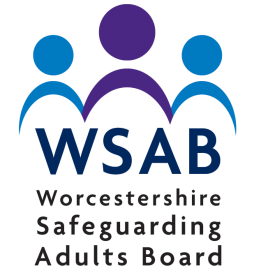 Worcestershire Safeguarding Adults Board
Network Meeting 
5th July 2023
Because Safeguarding is everybody’s business
Why are we here
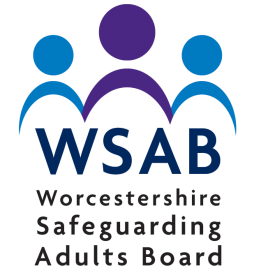 REFLECT
and
LEARN
Respect Each others' views and positions
Because Safeguarding is everybody’s business
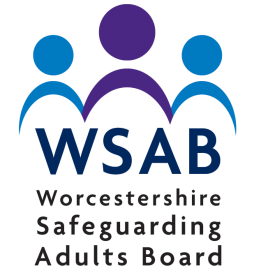 AGENDA
Because Safeguarding is everybody’s business
[Speaker Notes: What is it that makes us keep doing what we do ?]
Guest Presentation
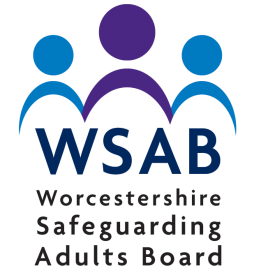 Nadeem Mahammed
Loan Sharks
Because Safeguarding is everybody’s business
[Speaker Notes: What is it that makes us keep doing what we do ?]
Adult Exploitation in Worcestershire
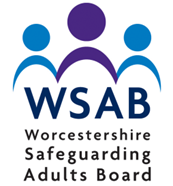 Draft StrategyConsultation Link to Draft Strategy and Questionnaire
6
What have we currently got?
Definition
National Statutory Guidance on some areas (e.g Modern Slavery)
Other Areas policies/procedures/strategies 
Local Forums and Meetings
Care Act Section 42
Funding to take forward 
           (WSAB, Public Health and SW Community safety Partnership)
Letter from West Midlands PCC office
Children's response
7
Feedback from Third Sector Focus Group
8
Stakeholder Day
Identified what organisations currently had in place and how they manage Adult Exploitation Cases
Had a presentation on CARM process as a possible vehicle for managing non s42 cases
Started to build the strategy as follows……..
9
10
Key Considerations
How to we know the size of the issue?
Where will Governance and accountability lie?
Where are the links with other strategies
How will we monitor success?
11
[Speaker Notes: After group work, attendees very much wanted to mirror the Children's response- it works well and people are used to it]
Data- How big is the issue in Worcestershire ?
Some national data available 
Local data sketchy and patchy
Likely to be underreporting
Without a collaborative pathway and process, data gathering is ad hoc
12
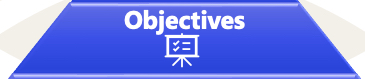 Tackling the 4P’s
Groupwork led to identified elements of the strategy under 4 headings
13
PURSUE
All agencies will work together to prosecute the crimes of exploitation and disrupt individuals and groups responsible for perpetrating exploitation of adults.
PROTECT
All agencies are steadfast in their protection of those adults who are at risk of or victims of all types of exploitation.
Partner agencies will work together to ensure that exploited adults are heard, protected and that offenders will be held to account.
PREPARE
All agencies will understand the forms of Adult Exploitation across the county and the challenges faced by  adults who are vulnerable and that the outputs from this work can be measured, and reviewed.
PREVENT
Increase awareness and understanding of adults at risk, professionals and public of community risks and threats, thereby increasing prevention and resilience.
Agencies will collaborate effectively across enforcement services to utilise all forms of legal enforcement routes to minimise the ability to exploit adults and bring to prosecution where necessary.
Ensure effective intelligence sharing across organisations related to places where exploitation occurs and those who perpetrate exploitation.
Develop and share offender profiles to enable an understanding of the processes that perpetrators take to enable effective disruption.
Provide clear governance and accountability. 
Develop an understanding of the profile of victims and offenders in the County.
Develop and strengthen data gathering. 
Use intelligence and information sharing to keep up with how exploitation is changing over time in order that processes remain relevant.
Offer training and other awareness raising options across all agencies that increases the early identification of those at risk.
Support a communication strategy that covers a range of audiences and includes campaign materials and resources.
Provide tools and guidance that support identifications, types of exploitation.
All agencies will commit to ensuring that relevant guidance, procedures, and pathways are in place and complied with.
All agencies will identify a key lead for Adult Exploitation where appropriate.
Safety planning will be effective and creative.
 Agencies will intervene to protect victims and those at risk at an early stage to limit the impact of abuse and exploitation
14
Next Steps
Document circulated with feedback questionnaire
Link to Draft Strategy and Questionnaire
Wider consultation event (held 21st June) – Has helped to 
Identify more sources of data
Begin to understand some of the current responses and pathways
Highlight issues in current situation
Explore how different agencies can support delivery
WSAB engaged in more meetings
Task and Finish Group to work on resultant Action Plan
15
What we would like to know (via questionnaire)
Does this strategy present any gaps or challenges that we need to consider? 
Is the Strategy Vision clear?
Consider the aims and tasks  under each of the four objectives – are there more? Are there crossovers?
Please comment on the proposed governance for the strategy
IMPORTANT
Which objectives will your organisation be able to support
Note any additional comments
16
Comfort Break
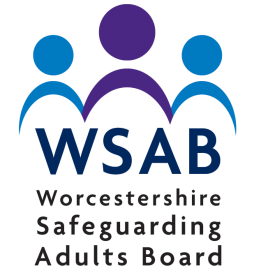 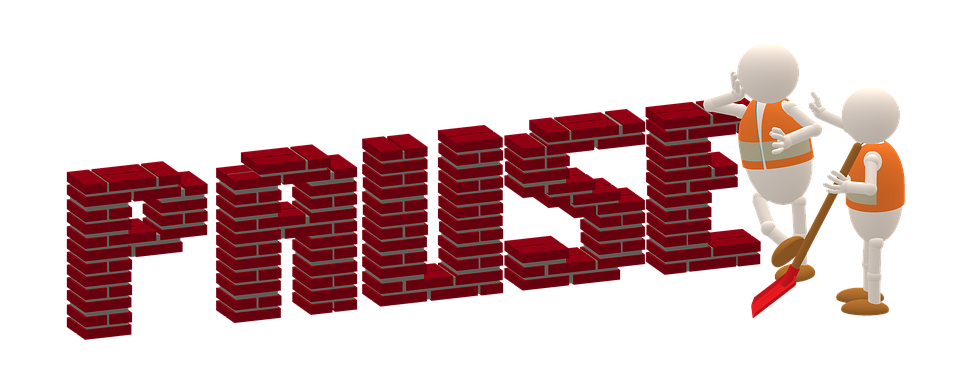 Because Safeguarding is everybody’s business
[Speaker Notes: What is it that makes us keep doing what we do ?]
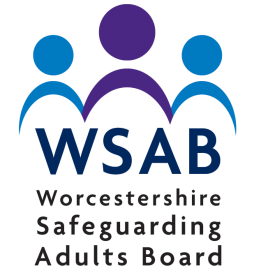 Because Safeguarding is everybody’s business
[Speaker Notes: What is it that makes us keep doing what we do ?]
SARs  Singed off since last meetingRuth
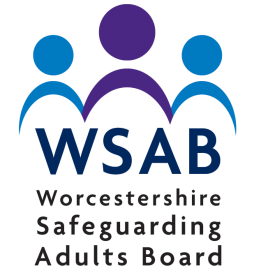 Ruth  was a 49-year-old, white British female
Ruth had complex health conditions and was required to take multiple medications
Referrals were made to agencies regarding Ruth’s physical and mental health needs and poor living conditions.
Ruth was clearly loved by her family.  There was limited contact prior to her death
Ruth had a long-standing intimate relationship with Simon.  
Since 2015 Ruth had raised concerns with agencies around sexual, physical and financial abuse by Simon
Ruth also described Simon as a friend and stated she relied on his help.
Simon was paid carer’s allowance
There were concerns that Ruth was the subject of coercive control by Simon
Because Safeguarding is everybody’s business
[Speaker Notes: What is it that makes us keep doing what we do ?]
RuthCare Support and Treatment
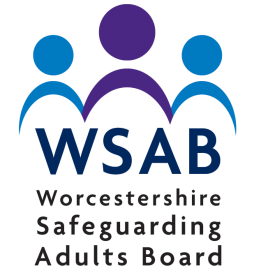 Ruth was know to several agencies

Ruth’s contact with agencies and professionals reduced over time.

Agencies appear to be operating in isolation with an absence of a multi-agency approach to Ruth’s complex needs
Because Safeguarding is everybody’s business
[Speaker Notes: What is it that makes us keep doing what we do ?]
RuthCircumstances leading to Death
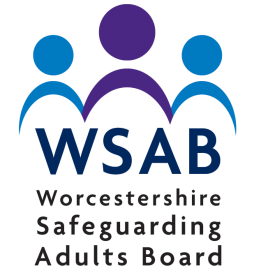 NHS 111 received a call from Simon stating that Ruth was not eating and feeling unwell.  Simon said he thought that she was dying, and she could be heard groaning in the background
An ambulance crew attended and found Ruth deceased
Simon informed the crew that she had suffered a fit and taken morphine
The ambulance crew observed that Ruth was wearing a soiled pad which appeared several days old.   There was a wound under the pad which gave off a ‘pungent smell of decay’
Ruth appeared to have been well fed and hydrated
Ruth’s flat was noted to be untidy and unclean
Because Safeguarding is everybody’s business
[Speaker Notes: What is it that makes us keep doing what we do ?]
RuthGood Practice Identified
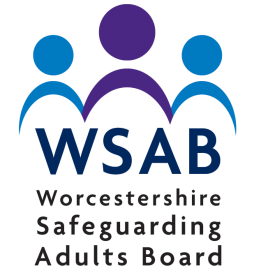 Professionals adopted a caring and supportive approach
At times there was evidence of listening and responding to Ruth’s wishes
At times, information was shared to highlight risk
At times, referrals to other agencies were made
At times, support was provided
DASH risk assessments were completed, and Risk Management Plans were put in place
Witness interviews were obtained in the presence of appropriate adults and were carried out under Achieving Best Evidence processes
Simon was formally interviewed regarding the allegations of physical and sexual abuse
All agencies demonstrated an openness and willingness to learn during the review
Because Safeguarding is everybody’s business
[Speaker Notes: What is it that makes us keep doing what we do ?]
RuthContinuous Improvement Since Death
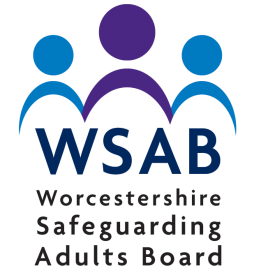 It is acknowledged that since RUTH passed away:
WSAB have continued to promote professional curiosity with all agencies. 
WSAB have adopted the refreshed Self Neglect Policy and Complex Adults Risk Management (CARM) Framework.  
The Domestic Abuse Partnership Board have continued to promote professional development around domestic abuse with all agencies.
Because Safeguarding is everybody’s business
[Speaker Notes: What is it that makes us keep doing what we do ?]
RuthWhat needs to be done further
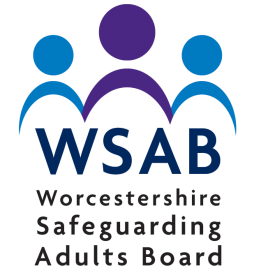 Because Safeguarding is everybody’s business
[Speaker Notes: What is it that makes us keep doing what we do ?]
SARs   Referrals and OutcomesSince April 2016 to June 2023 55 ReferralsBlank = Decision Pending
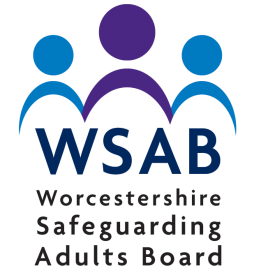 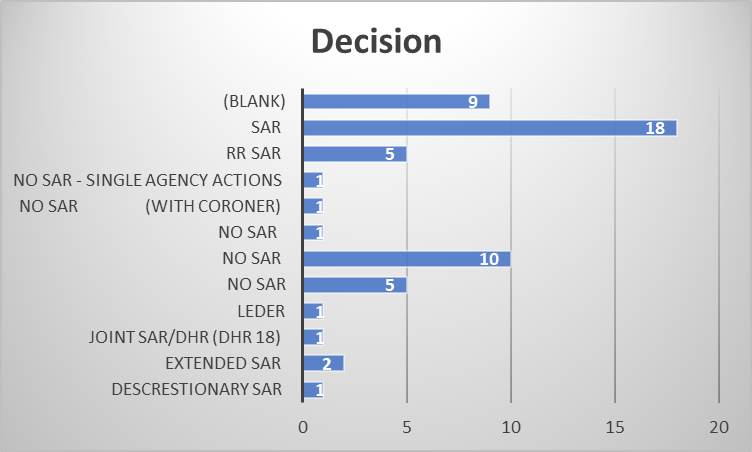 Because Safeguarding is everybody’s business
[Speaker Notes: What is it that makes us keep doing what we do ?]
SARs   Referrals from
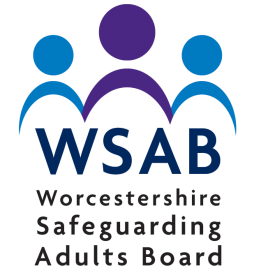 Because Safeguarding is everybody’s business
[Speaker Notes: What is it that makes us keep doing what we do ?]
Of those that went to ReviewSAR/Discretionary SAR/Extended SAR/ Rapid Review/LeDeR/ Domestic Homicide Review
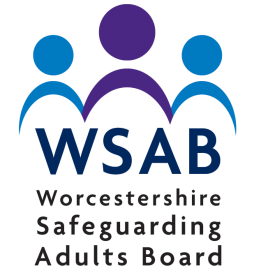 Because Safeguarding is everybody’s business
[Speaker Notes: What is it that makes us keep doing what we do ?]
Future Meeting Items
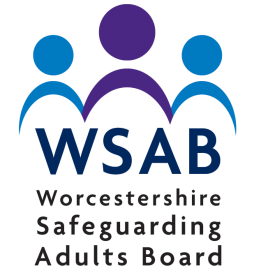 Future presentations?
Mental Capacity Act
CARM Update (following Survey)
Self-Neglect Policy (Following survey)
CQC LA inspection how will it impact services
Transitional safeguarding 

Anything from today
Because Safeguarding is everybody’s business
[Speaker Notes: What is it that makes us keep doing what we do ?]
Close and NetworkThank you
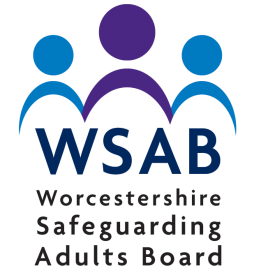 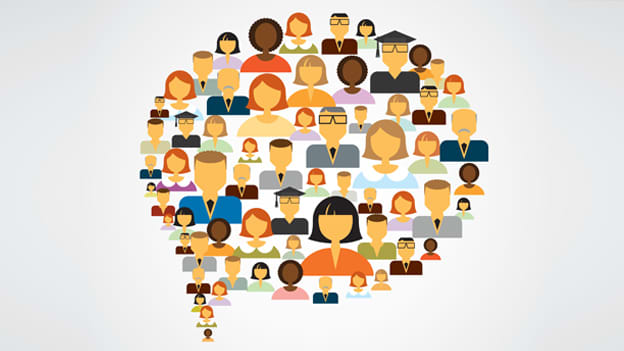 Because Safeguarding is everybody’s business
[Speaker Notes: What is it that makes us keep doing what we do ?]